DO NOW
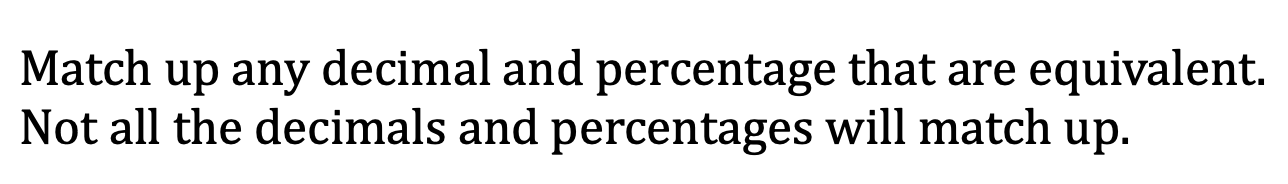 30%
13%
3
333%
33.3%
300%
0.033
303%
3%
0.03
0.003
0.3
3.3%
0.003
300
0.333
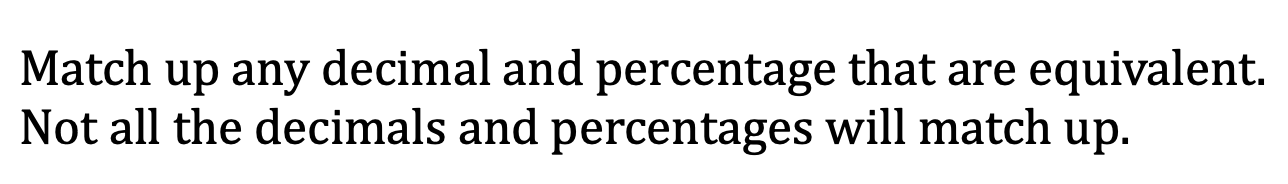 3%
0.03
13%
0.003
3.3%
0.033
333%
300
30%
0.3
0.003
303%
0.333
33.3%
3
300%
In our previous lesson we learnt …….
ADD SLIDE FROM LESSON 2 (% AMOUNT NON-CALC)
How would you work out this problem?
450 people were surveyed about their pets.
73% of them owned a cat.
450
100 %
How could using a calculator make this calculation easier?

73% of 450
10 %
45
70 %
315
1 %
4.5
3 %
13.5
315 + 13.5 = 328.5
450 people were surveyed about their pets.
73% of them owned a cat.
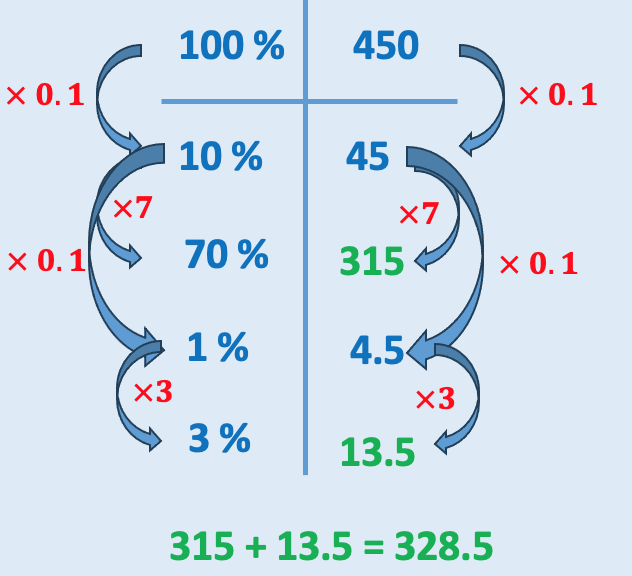 How could using a calculator make this calculation easier?

73% of 450
Think back to your retrieval task!
0.73 x 450
100%
450
73%
328.5
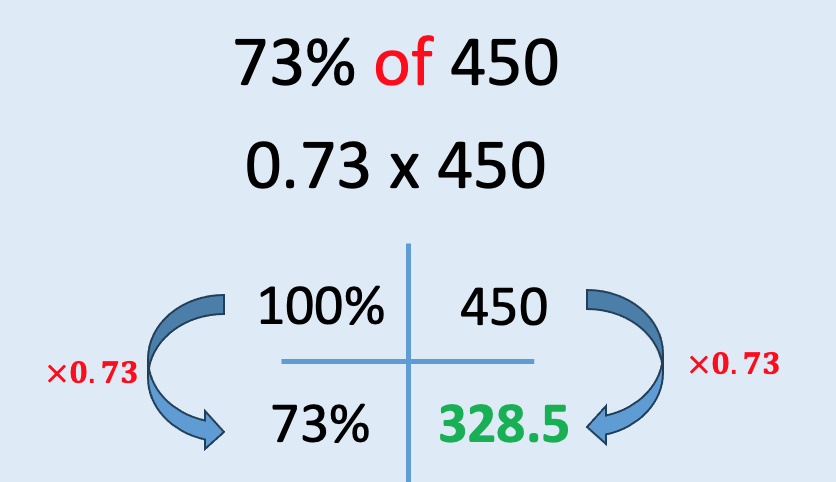 Mini Whiteboards
Copy and complete
42
100%
16%
6.72
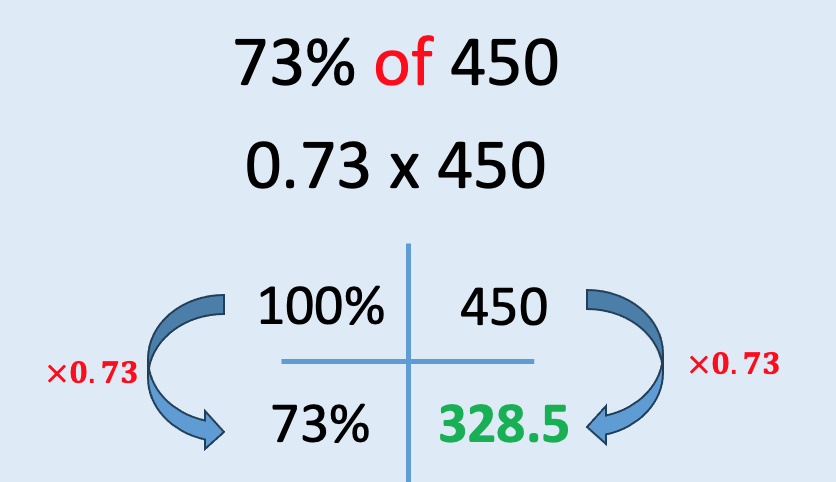 Mini Whiteboards
Copy and complete
55
100%
14%
7.7
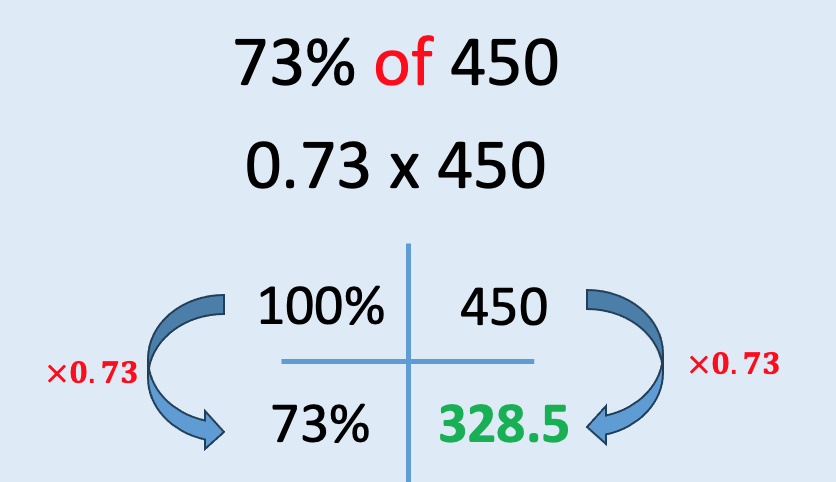 Mini Whiteboards
Copy and complete
17
100%
3%
0.51
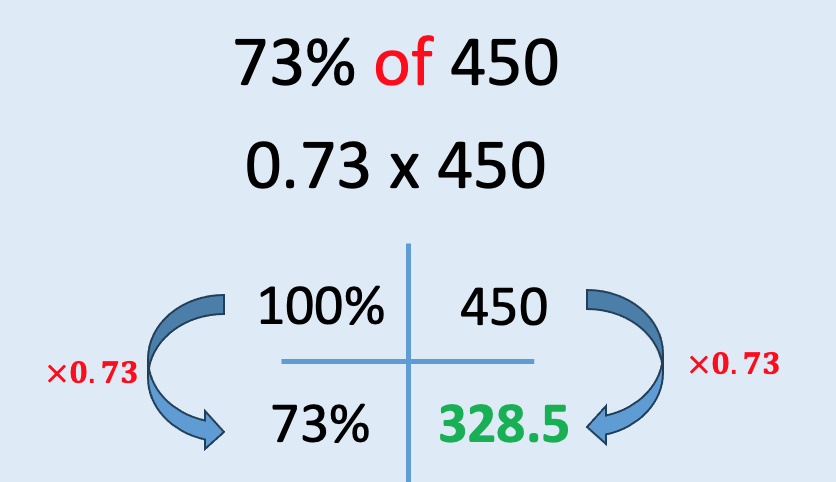 Mini Whiteboards
Copy and complete
55
100%
82%
45.1
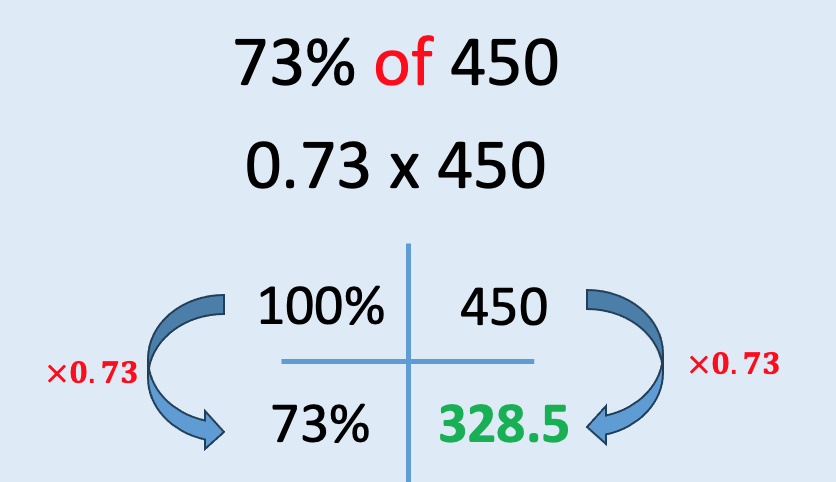 Mini Whiteboards
Copy and complete
72
100%
5%
3.6
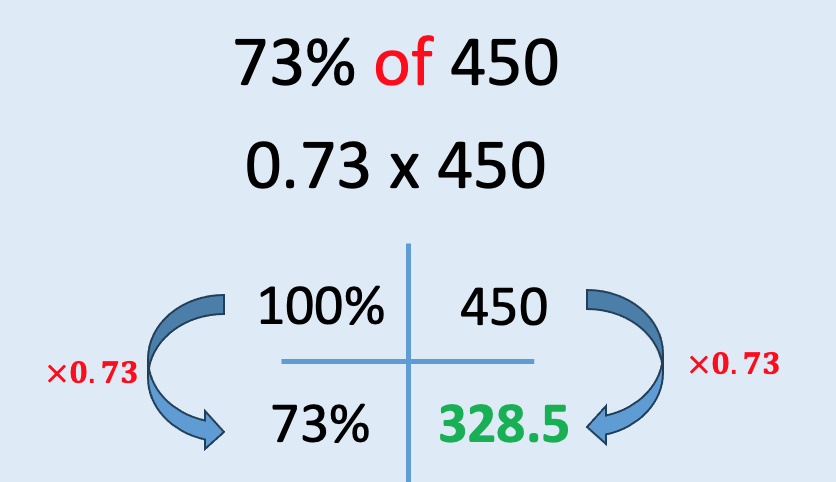 Mini Whiteboards
Copy and complete
231
100%
145.53
63%
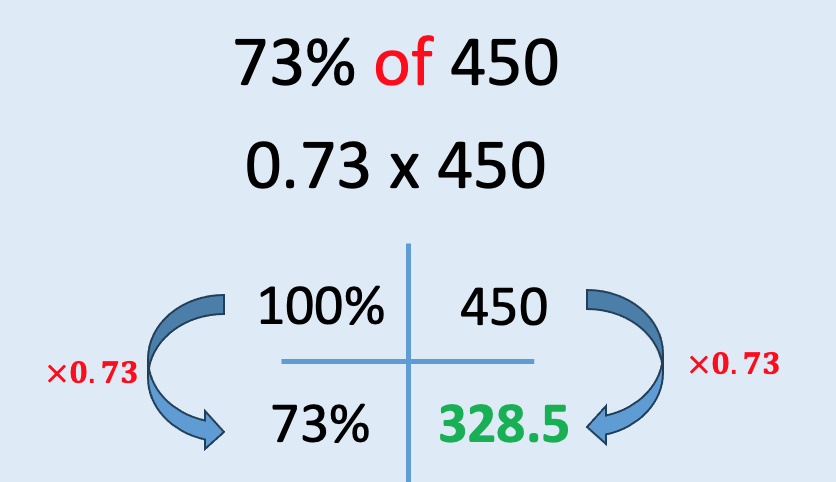 Mini Whiteboards
Copy and complete
100%
770
30%
231
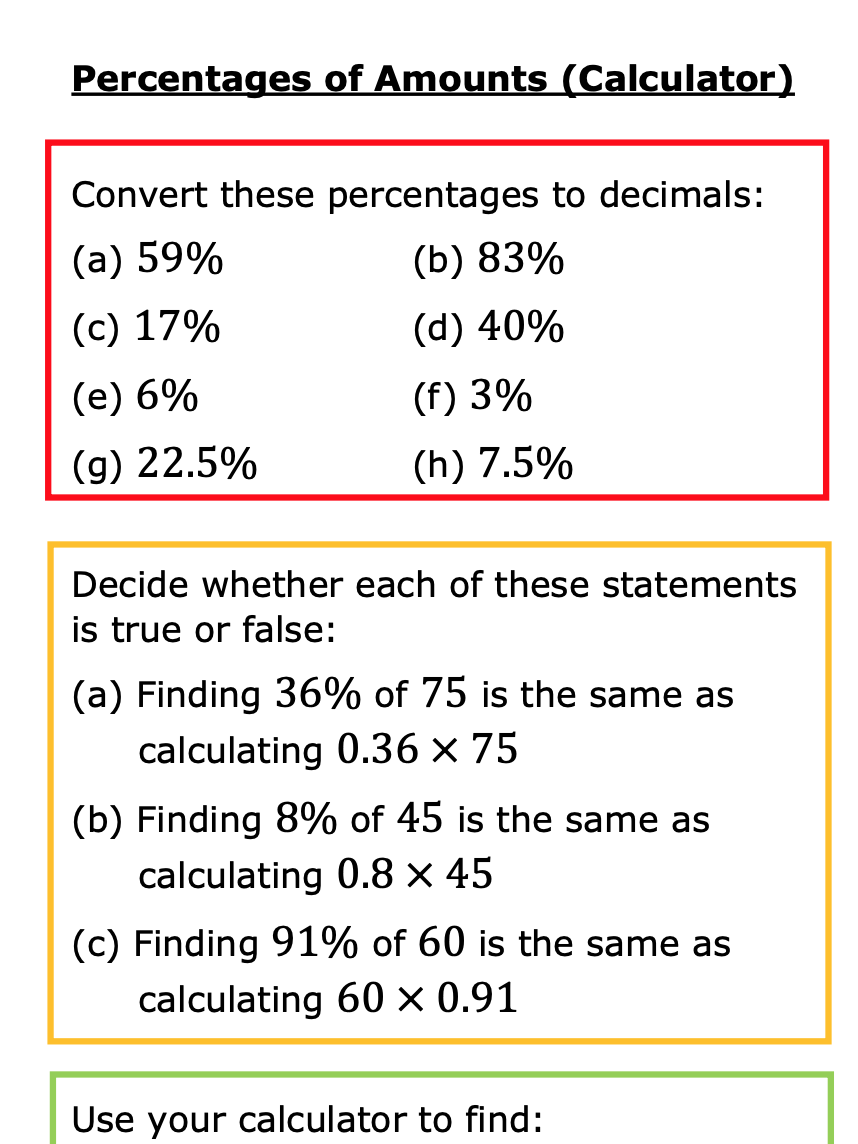 Challenge
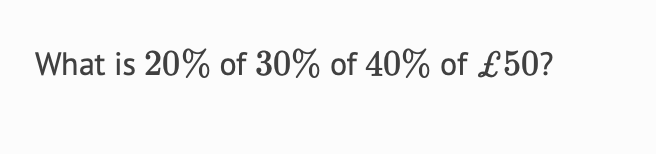 *Remember to use your Ratio tables if you get stuck!
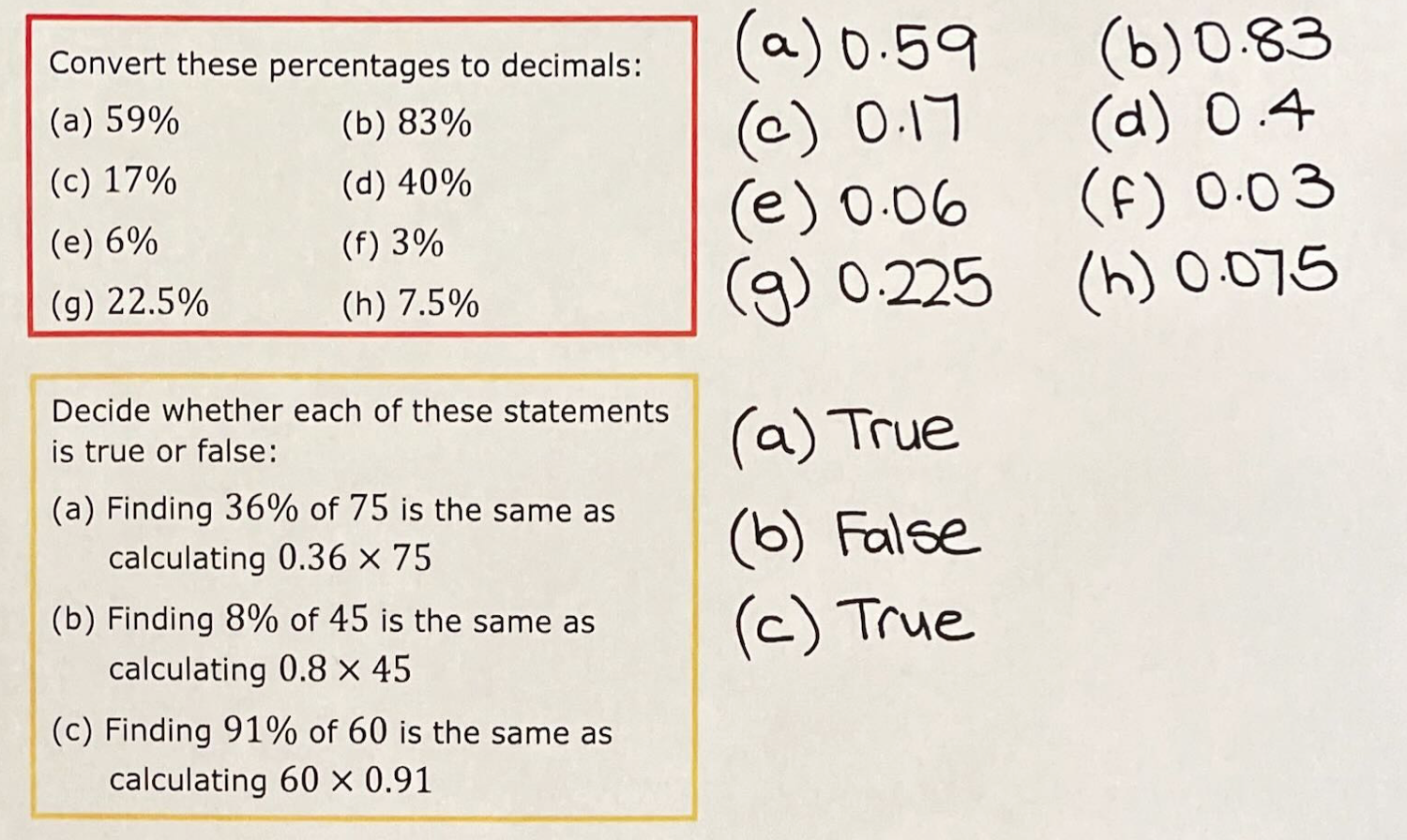 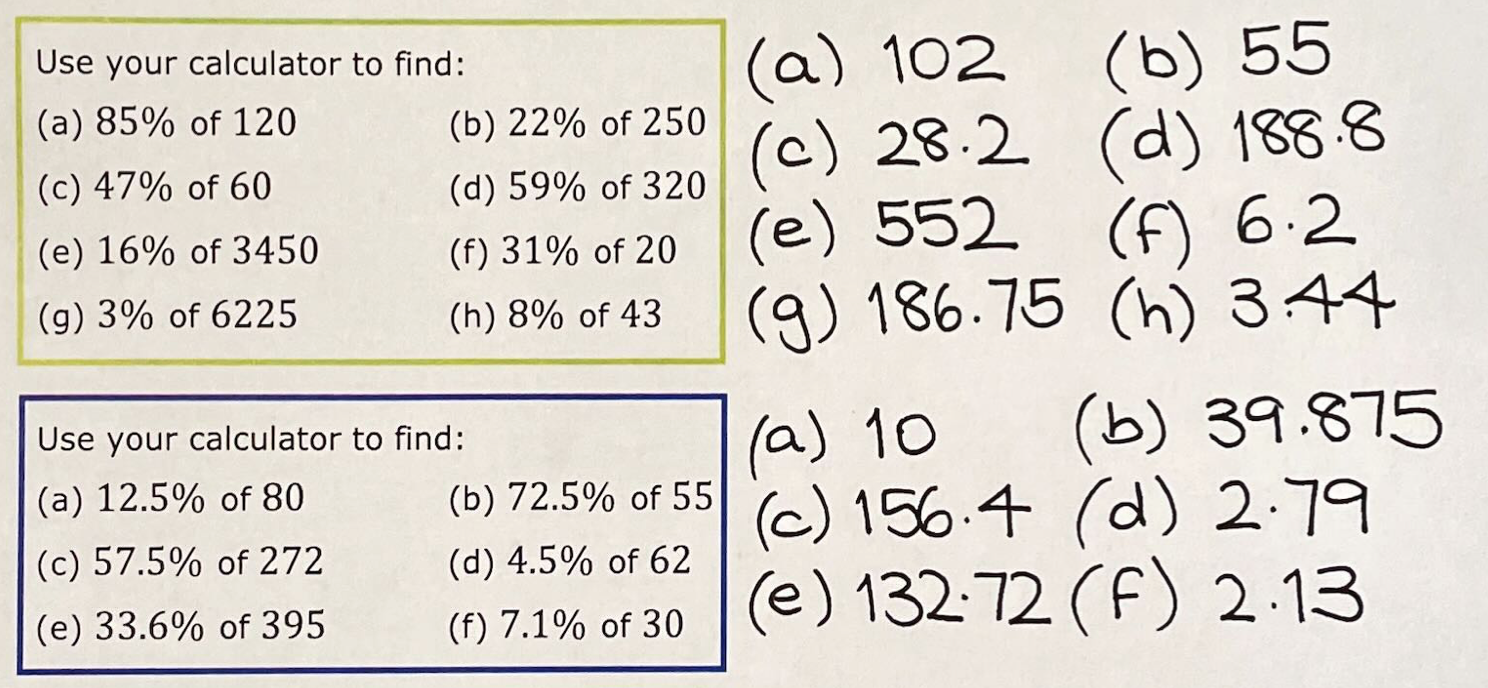 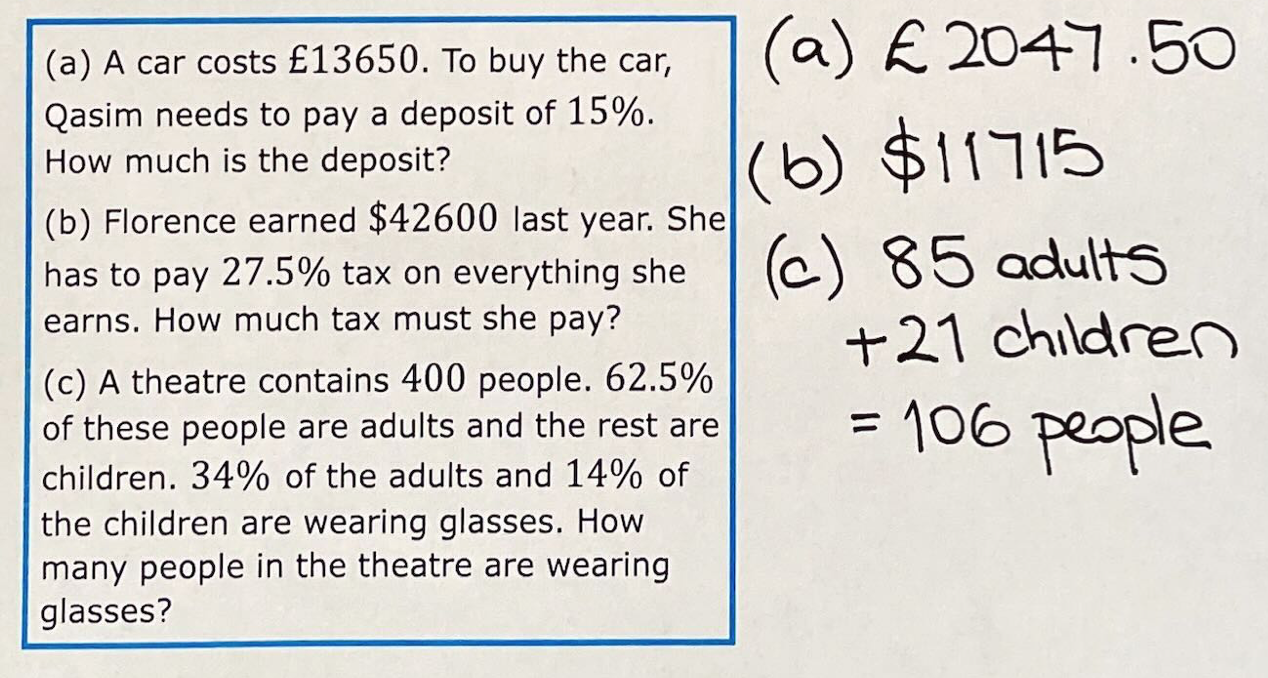 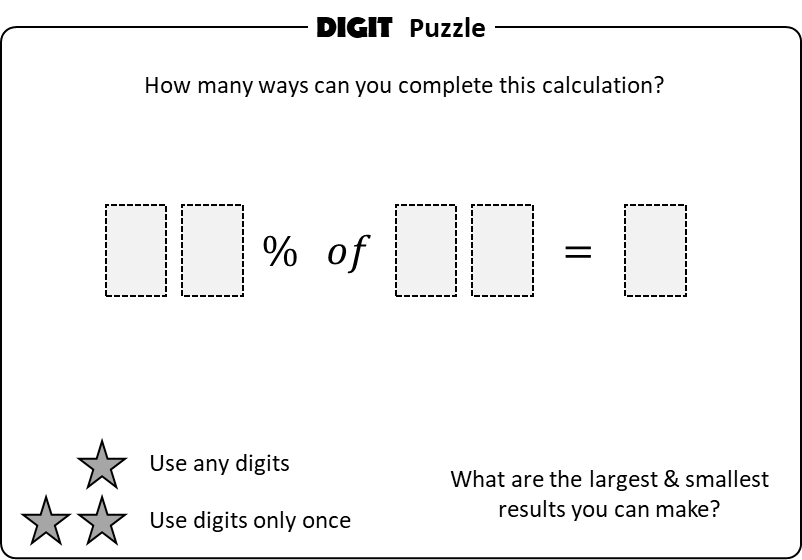 To Finish
DIGIT  Puzzle
How many ways can you complete this calculation?
Use any digits
What are the largest & smallest 
results you can make?
Use digits only once
Some Answers
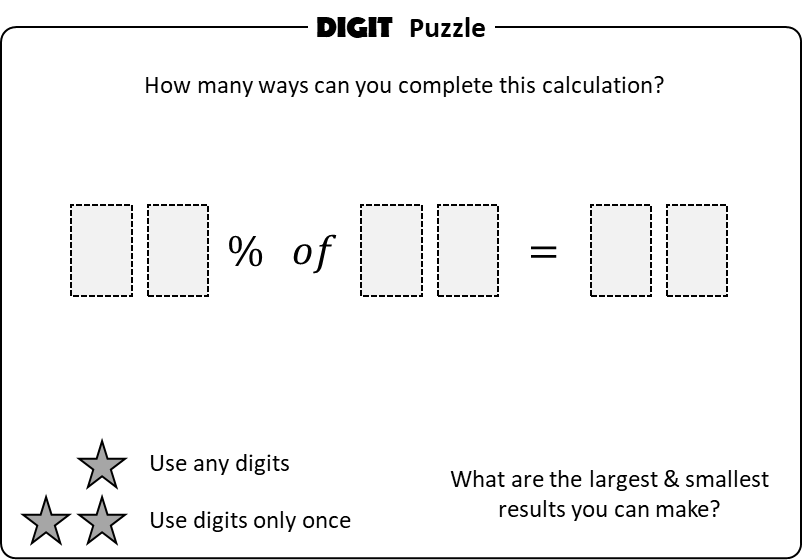 DIGIT  Puzzle
How many ways can you complete this calculation?
Use any digits
What are the largest & smallest 
results you can make?
Use digits only once
Some Answers